Legal Aspects of Global Business: Protecting your business interests
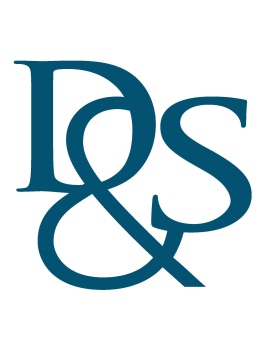 Tyler T. Ray, Esq. 
Duffy & Sweeney, LTD
tray@duffysweeney.com
Creating a Due Diligence Framework
What is due diligence?
Who are the parties, what are the goals
Important diligence points to consider in international transactions
How the Due Diligence can impact the deal
What Exactly is “Due Diligence”?
"Due diligence" is the investigation into the business, legal and financial affairs of the entity (“target”) 
This target investigation occurs in connection with a wide variety of transactions, including financings and acquisitions of shares or assets, on an international scale
Requires “Team”
Identify risk and assess accordingly
The General Goals of Due Diligence are:
Evaluating whether the price to be paid in a transaction is in fact fair
Determining the strengths  and weaknesses of the target company
Concluding whether there are significant problem areas or "deal breakers;" and 
Assessing whether the contemplated transaction is likely to meet the originally defined objectives.
Parties in Due Diligence
Employees
Trade Unions
Shareholders
Creditors
Vendors
Customers
Government 
Society
International Transactions
Due Diligence Request List – a document that will review all areas of the target company, such as:
Legal 
Personnel
Financial Operations / Accounting
Tax 
Marketing
Property and Equipment
Business Operations
Joint Ventures / Alliances / Partnerships
Important Issues in International Deals
Successor liability – minimizing potential liability for prior activities of the target company
Identifying existing and avoiding future compliance issues
Assessing timeline and cost of post-acquisition compliance; and
Assisting in integration of the target’s business into the business of the acquiring company
Important Issues in International Deals
The nature and type of target’s international commercial activities;
The target’s affiliates, customers, agents, distributors, and export destinations;
The target’s suppliers and the nature and type and origin of raw materials or finished goods sourced by the target
Prior enforcement actions, prior disclosures, and legal advice; and
Existing compliance and recordkeeping programs
Hot Spots
Target Structure 
Tax
Business Issues 
Cash Flow 
Customer Base
Import / Export
Litigation 
Product Liability
Intellectual Property 
Infringement
Purchase Agreement
Representations and Warranties	
Materiality Qualifiers
Knowledge Qualifiers
Indemnification
Carve-Outs
Approaches for Dealing with Results of Due Diligence
Valuation Reduction
Escrow 
Voluntary Disclosure 
Indemnification 
Post-closing Cooperation 
Stripping “offending” Assets
Questions
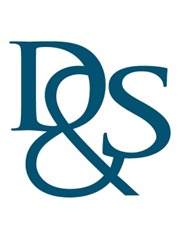 Tyler T. Ray 
tray@duffysweeney.com